QM International Initiatives& iQM Association
[Speaker Notes: Quality Matters (QM) is a quality assurance leader in online education. Its impact and influence is seen broadly across the U.S. and is expanding internationally.]
Deb Adair, Ph.D.
Executive Director
Quality Matters
Yaping Gao, Ed.D.
Senior Academic Director
Programs & Services
Quality Matters
©2016 MarylandOnline, Inc.
Background & Context
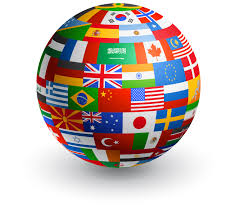 Increasing international interest
Variety of institutions and organizations
Desire to represent QM in non-English speaking countries and regions
Need to protect intellectual property
©2016 MarylandOnline
Current Membership Outside USA
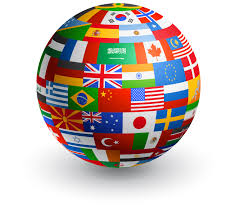 7 countries outside USA
46 international member institutions
35 institutions in Canada
4 institutions in Saudi Arabia
3 institutions in Australia
1 in China, Fiji, Japan, & Mexico
Ongoing inquiries
©2016 MarylandOnline
QM Joins International Organizations
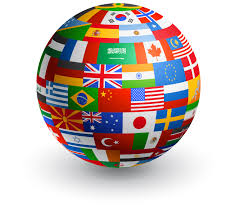 Member of Internal Council for Open and Distance Education (ICDE)
Member of International Network for Quality Assurance Agencies in Higher Education (INQAAHE)
CHEA International Quality Group (CIQG) – in discussion
©2016 MarylandOnline
Ongoing Outreach & Collaboration
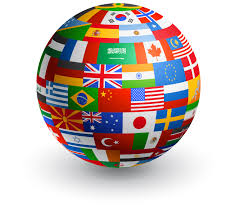 Updates on QM-Fudan collaboration (China)
On-going conversations with such as:
Middle-East organizations
Mexican Society of Computing in Education (SOMECE, Mexico)
International Board of Standards for Training, Performance, and Instruction (IBSTPI)
©2016 MarylandOnline
Goals for International Expansion
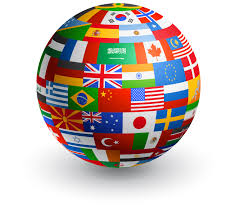 Contribute to international  quality assurance in online education
Generate revenues to support existing products and services
Develop new products and services
Grow international reputation of QM brand
©2016 MarylandOnline
Constraints to Expand Internationally
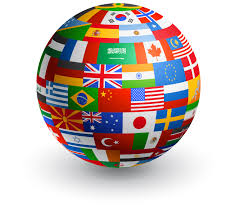 Minimal capital dollars to invest
Limited internal human resources to manage the process
Need to protect intellectual property
Language and cultural barriers
©2016 MarylandOnline
Strategies to Overcome Constraints
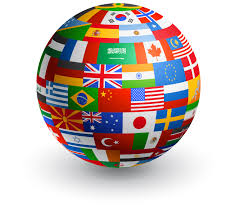 QM International Expansion Policy and Guidelines
Strategic goals
Principles of collaboration
Strategies to overcome constraints
Ways to evaluate potential collaborators
©2016 MarylandOnline
Strategies to Overcome Constraints
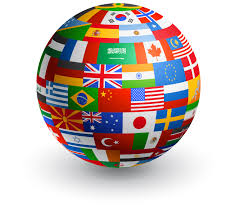 Two-Year Strategic Plan 2016-2017
Target non-English speaking countries and regions: China, Mexico, Saudi Arabia and the Middle-East region
Identify prestigious institutions & established service providers
Start with Basic Membership & gradually build materials / tools
Ways to protect intellectual property
©2016 MarylandOnline
Establishment of iQM Association
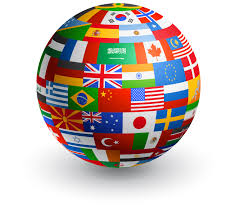 Collectively, the iQM Association will serve as a special interest group to discuss quality and quality assurance in online and blended learning outside of the United States, and to identify and/or to help evaluate international opportunities for QM in light of the QM goals, interests and capacity.
©2016 MarylandOnline
Establishment of iQM Association
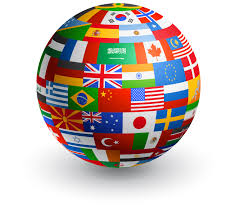 Individually, iQM Association Members assist QM in individual country or regional initiatives where QM may need such support. QM may turn to iQM members with relevant language, educational and cultural expertise to serve as advisers, translators, facilitators, and, in special circumstances, representatives in targeted international collaborations.
©2016 MarylandOnline
iQM Association Membership
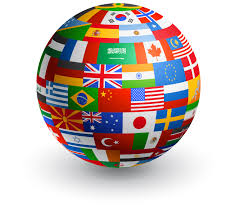 51 iQM Association Members (10/17/2016, application on-going)
11 in Chinese
10 in Arabic
8 in Spanish
5 in German
4 in French
Also in Russian, Italian, Hungarian, Dutch, Korean, Portuguese, Turkish, Thai etc.
©2016 MarylandOnline
iQM Membership Convening
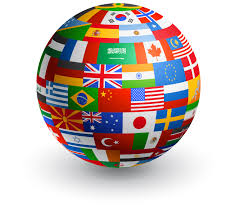 Inaugural gathering in Portland (Oct. 30 – Nov. 2)
Annual convening at QM Connect and Regional Conferences
Virtual meetings as needed
On-going communication and input gathering
©2016 MarylandOnline
iQM Membership Structure
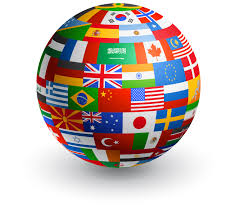 Future Sub-Groups/Chapters
iQM Arabic
iQM Chinese
iQM Spanish
iQM French
Etc.
©2016 MarylandOnline
iQM Members Can Help
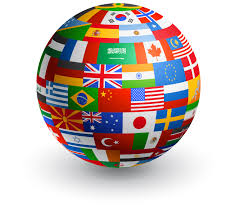 Introduce QM to international institutions & organizations
Promote QM membership and services in English
Identify and recommend potential collaborators 
Volunteer for translating and consulting services when called upon
©2016 MarylandOnline
Questions or Comments?
Yaping Gao, Ed.DSenior Academic Director
Programs & Services
ygao@qualitymatters.org 
Skype: yaping.qm
©2016 MarylandOnline
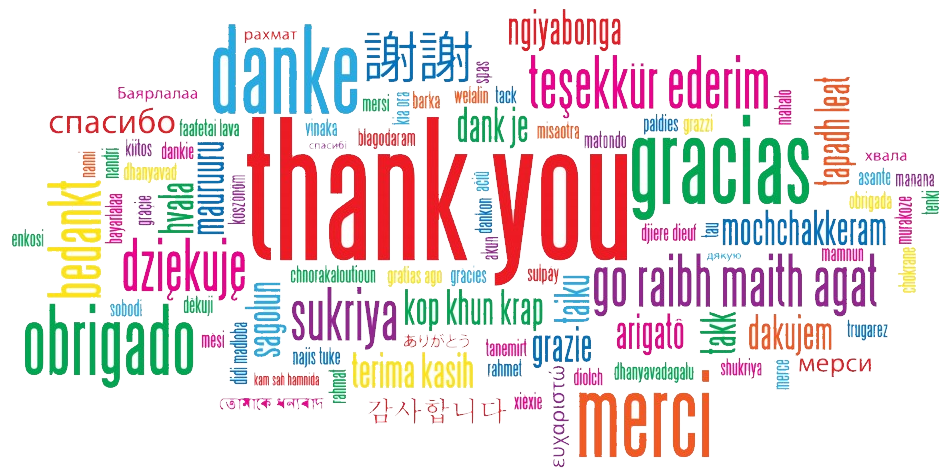 ©2016 MarylandOnline